Изменение внешности объектов
Команды смены образа спрайта
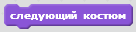 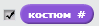 Команды смены образа сцены
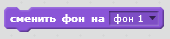 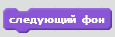 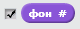 Команды графических эффектов
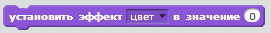 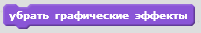 Виды графических эффектов
Эффект «рыбий глаз»
Эффект «Цвет»
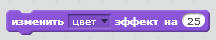 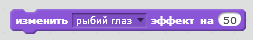 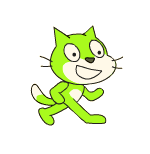 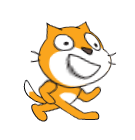 Эффект «завихрение»
Эффект «укрупнение пикселей»
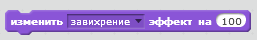 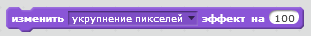 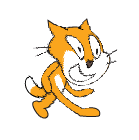 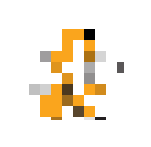 Эффект «мозаика»
Эффект «яркость»
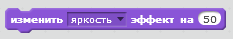 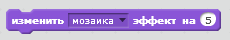 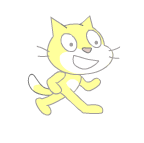 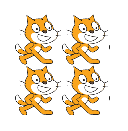 Эффект «призрак»
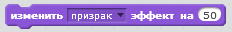 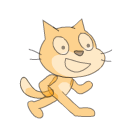 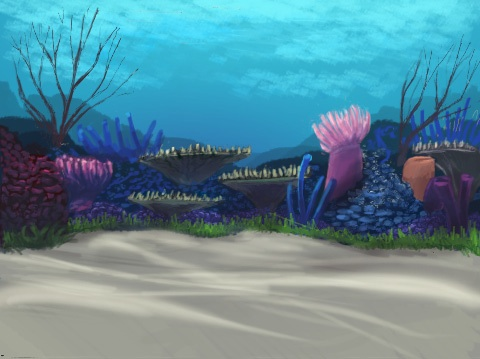 Закончите предложения…
Сегодня я узнал …
Было трудно …
Было интересно …
Я выполнял задания …
Теперь я могу …